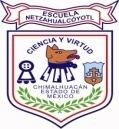 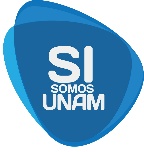 Escuela Preparatoria Mixta  Nezahualcóyotl
Equipo: 6
Grado: Sexto
Profesores participantes:
Ciclo escolar en el que se planea llevar a cabo el proyecto:

2019 - 2020
Fecha de inicio: 17 de febrero de 2019

Fecha de Término: 30 de abril de 2020
Nombre del P.V.E.

¿Cuánto duermo, cuánto aprendo?
2019 - 2020
Índice
Producto 1: C.A.I.A.C. Conclusiones
Generales. Interdisciplinariedad.
La interdisciplinariedad es un vínculo que se establece entre dos o más disciplinas con la finalidad de que haya una interacción eficaz entre las mismas, contemplando no sólo los contenidos de dichas disciplinas, sino todo aquello que compete a las mismas, es decir la técnica y método que emplea. No sólo es una búsqueda de acumulación de saberes, se debe lograr encontrar un sentido, una reflexión, una adecuada vinculación de saberes, colocando como centro de las actividades al alumno.
Producto 2: Fotografía de organizador gráfico.
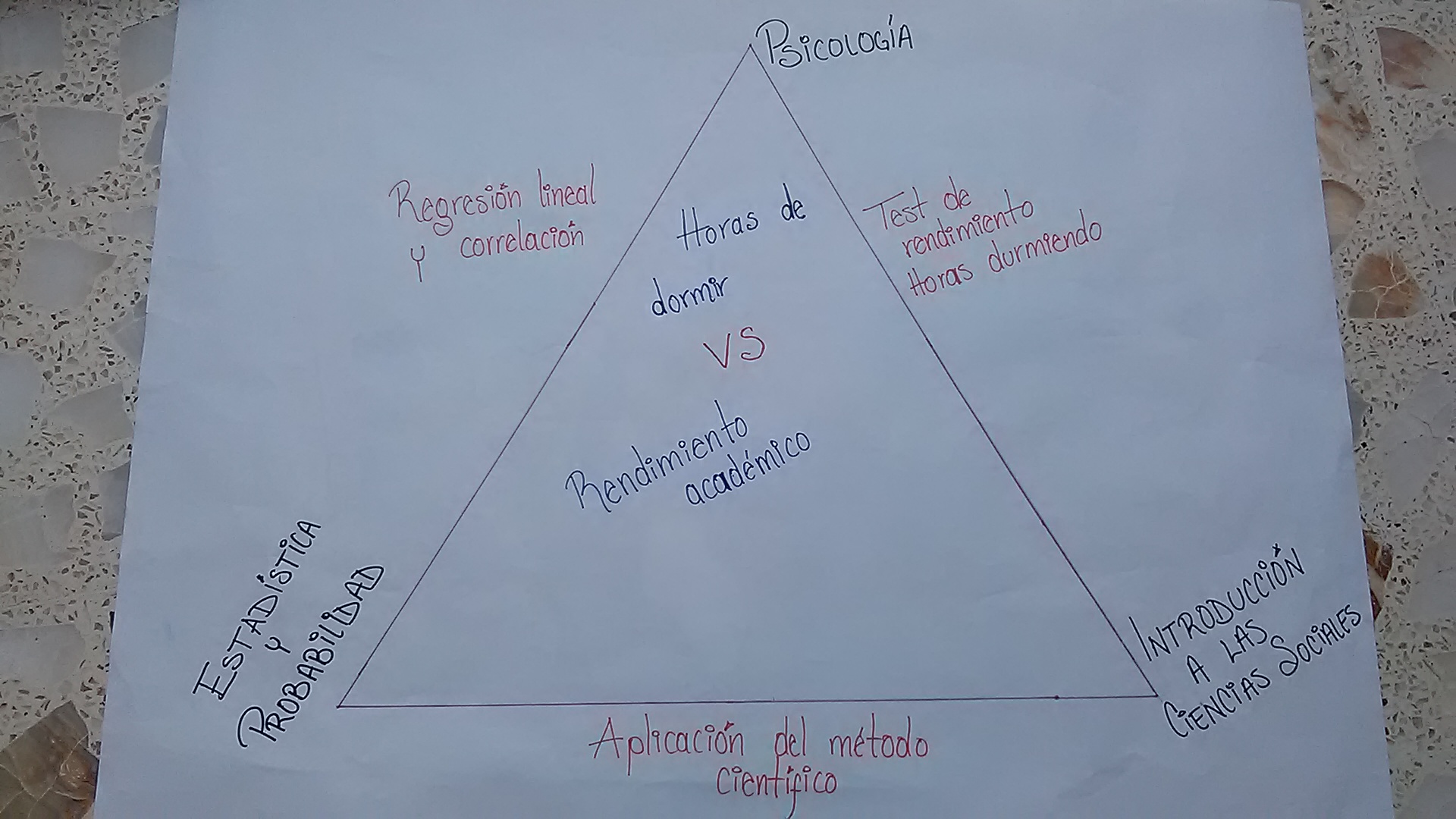 Introducción o justificación.
A lo largo de los últimos ciclos escolares, los profesores de la Escuela Preparatoria Mixta Nezahualcóyotl, hemos detectado que algunos alumnos manifiestan cansancio durante el desarrollo de las clases, al preguntarles el motivo, en su mayoría respondieron que se habían desvelado por diversas circunstancias.
Introducción o justificación.
A raíz de lo anterior, los profesores integrantes de este proyecto, hemos planificado diversas actividades para establecer si existe una relación entre las horas de sueño que el alumno descansa en casa y su rendimiento académico.
Objetivo General
Recabar información veraz y objetiva, aplicando el método científico, sobre las horas que duermen los alumnos de la “Escuela Preparatoria Mixta Nezahualcóyotl”, contrastar estos datos contra las calificaciones obtenidas a lo largo del ciclo escolar y, utilizando los métodos de la regresión lineal y de correlación, establecer si existe una correspondencia entre estas dos variables.
Objetivos por asignatura.
Objetivos por asignatura.
Objetivos por asignatura.
Preguntas generadoras
Pocas horas destinadas para dormir ¿Pueden provocar una reducción en el rendimiento escolar?

¿Qué factores provocan una reducción en las horas destinadas para dormir?
Contenido. Temas y productos propuestos.
Contenido. Temas y productos propuestos.
Planeación general.
Aunque el proyecto iniciará desde la semana 1 del ciclo escolar 2019 – 2020 al comenzar con la elaboración de la bitácora, la parte fundamental será del 17 de febrero de 2020 al 30 de abril de 2020.
 
Se le dedicará 1 hora clase a la semana al trabajo disciplinario en cada una de las asignaturas que conforman el proyecto, así como una hora clase a la semana para el trabajo interdisciplinario.
 
9 horas clase por asignatura para el trabajo disciplinario (27 horas totales).
 
9 horas clase para el trabajo interdisciplinario más 3 horas para las exposiciones interdisciplinarias.
Planeación día a día.
Para visualizar la planeación semanal haga doble clic en el icono abajo.
Para visualizar la planeación día a día haga doble clic en el icono abajo.
Organizador gráfico. Preguntas esenciales.
Organizador gráfico. Proceso de indagación.
A.M.E. General.
E.I.P. Resumen.
Exposiciones. 10 %
E.I.P. Elaboración del proyecto.
Relación de temas.
Introducción a las Ciencias Sociales.

Conocimiento empírico y formal.
Ciencia.
Método Científico.
Ciencias Fácticas.
Experimentales.
Psicología

Aprendizaje y memoria.
Aprendizaje
Características y factores.
Bases psicológicas.
Estrategias que favorecen el aprendizaje.
Estadística

Regresión.
Correlación.
Tablas de datos.
Tablas de frecuencia.
Nombre del P.V.E.

¿Cuánto duermo, cuánto obtengo?
Reflexiones personales.
Profesora María Teresa Rodríguez.

En la actualidad nos encontramos en una época de cambios, la realización de estudios interdisciplinarios constituye una preocupación importante por parte de las universidades a la hora de dar al educando una formación de calidad, que solo se consigue mediante la educación interdisciplinaria. 

También es importante destacar que el conocimiento que se genera en los estudiantes es de mayor enriquecimiento al darle la perspectiva de vincular conocimientos que se cree no llevan relación.
Reflexiones personales.
Profesora María Teresa Rodríguez.

Con esta nueva forma intelectual se está dejando la fragmentación y segmentación del conocimiento, se está superando este aislamiento. La interdisciplinariedad viene ligada estrechamente con la ampliación del horizonte de acción frente al problema, al objeto a tratar.

En conclusión la interdisciplinariedad es el mejor y único método necesario para el estudio de fenómenos los cuales buscamos una explicación, si no realizamos un estudio interdisciplinario, lo más probable es que acabemos aislándolo, quitándole partes que le son esenciales y que no pueden ser estudiadas por una única ciencia, sino por varias disciplinas.
Reflexiones personales.
Profesora Araceli Botello.

Dentro del proceso que estamos llevando a cabo como equipo docente en este proyecto interdisciplinario, ha tenido sus pros y sus contras, y aunque hemos presentado dificultades con los tiempos y actividades que a cada uno le compete, estamos trabajando para lograr que el proyecto cumpla el objetivo que nos propusimos. 

Los cambios en la estructura del proyecto han sido constantes y aunque reconocemos que son para mejorar, me generaría mayor satisfacción que los parámetros a cubrir se establecieran de una sola forma sin sugerencias de modificaciones durante el proceso de elaboración, pues pareciera que nos detenemos de manera continua a realizar cambios que no se marcaron desde el inicio.
Reflexiones personales.
Profesor Eduardo Vázquez


El proyecto conexiones ha permitido la integración de nuestro equipo de trabajo, el compartir ideas,  tomar decisiones en colectivo y apoyarnos unos a otros, siempre en busca de la interdisciplinariedad. Aunque el trabajo no ha sido sencillo, estoy seguro que seguiremos esforzándonos al máximo para cumplir con el objetivo planteado.